My Health LA
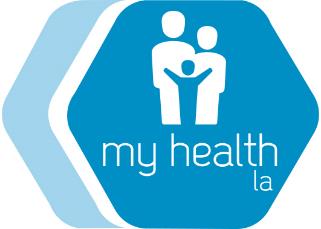 Mental Health Prevention Services
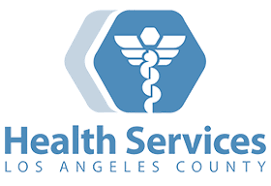 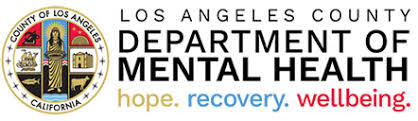 Mental Health Prevention Services
Services can be provided:
Individual or in group
Telephonic or face-to-face

Goal: 
To build protective factors and reduce or manage risk factors associated with the onset of serious mental illness including such elements as poverty, chronic medical conditions, ongoing stress, isolation and traumatic loss.
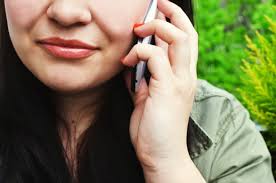 To be Discussed Today:
Training & Verification
Screening
Billing Codes
Medical Records
START DATE: JULY 1 
(If training completed and ready to start providing services).
[Speaker Notes: The services are designed to build protective factors and reduce/manage risk factors associated with the onset of serious mental illness as well as with poverty, chronic medical conditions, ongoing stress, isolation and traumatic loss.]
Available Prevention Practices
Prolonged Engagement:

Stress Management
Trauma-Informed Care
Grief and Loss (soon)

Psychological First Aid and Skills for Psychological Recovery
Training
DMH videos (and curriculums) on the MHLA website. Handouts in English and Spanish too.

If you want to start July 1st, staff must complete training by Monday, June 29th. Lead must be trained.

Any staff trained in the services can provide them. Do the training in whichever curriculum your clinic wants to provide.

If cannot provide services because of temporary unavailability of trained staff, CP must notify MHLA.
Training
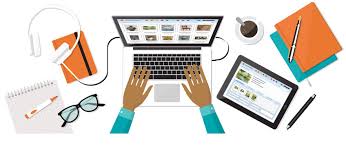 For CP staff that had prior training, a refresher course is highly recommended. 
CP staff who have been trained in a DMH-approved curriculum may train other CP staff on that very same curriculum (train-the-trainer).
Must adhere to curriculum or course as intended.
Training Verification and Attestation
For Stress Management and Trauma-Informed Care, complete the Survey Monkey after watching the video. 
For Psychological First Aid and Skills for Psychological Recovery, complete the attestation (a copy is on the MHLA website). Send that and the certificate to mhlamentalhealth@dhs.lacounty.gov.
We will send you an approval letter with start date.
Remember: CP cannot start until receiving the approval letter from MHLA (will go to CEO and Mental Health Lead).
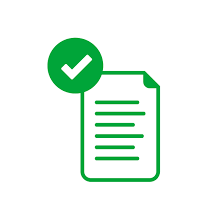 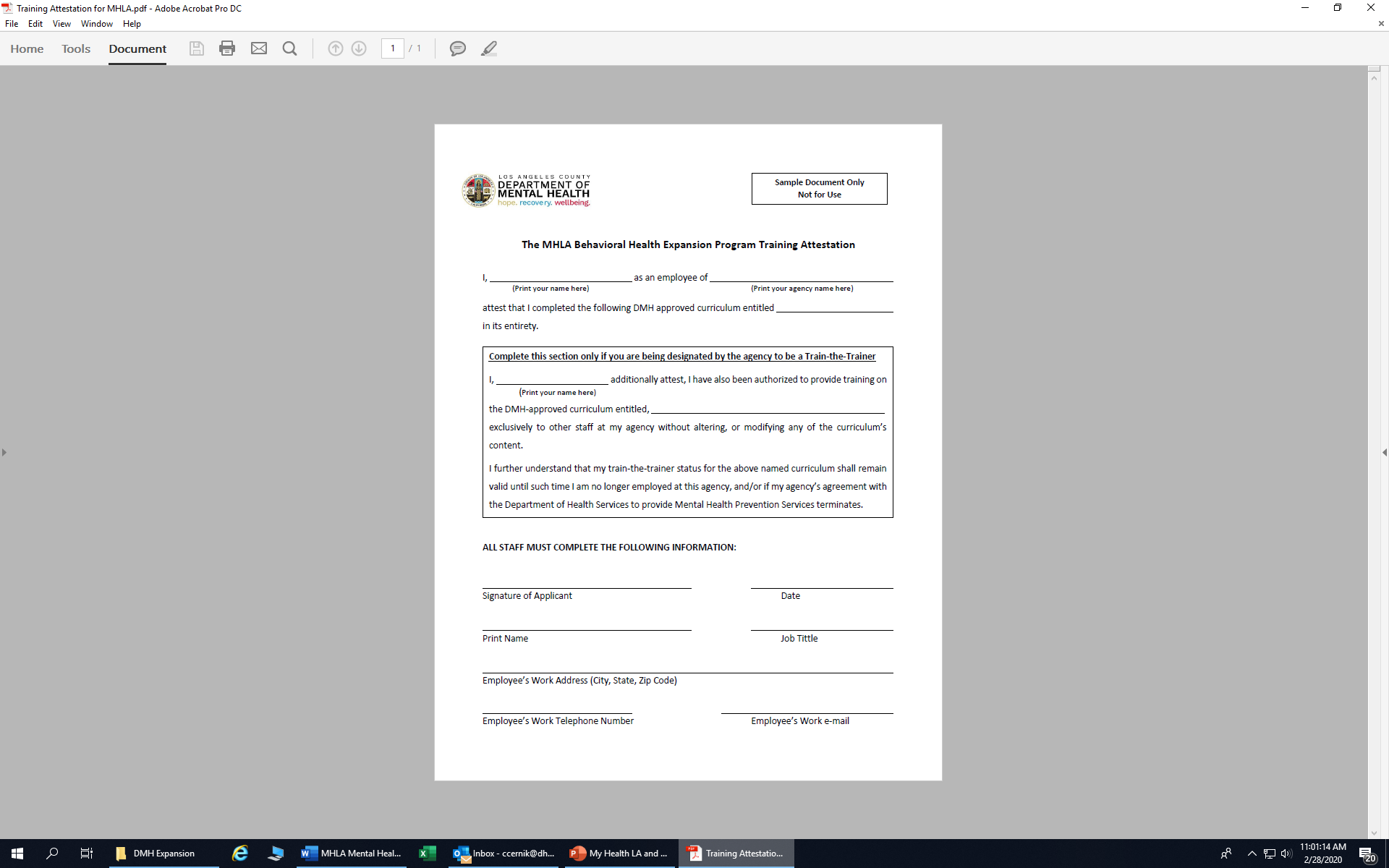 Clinics’ Own Curriculums
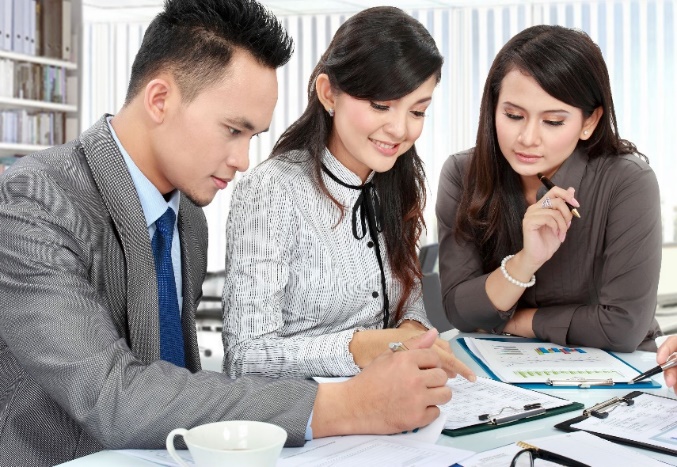 Submitting own curriculum.
DMH approval needed.
Submit
Screening
All MHLA participants must have a PHQ-9 administered as part of a screening process.
Screening Process:
PHQ-9
Review of results
Other relevant info 
CP decides if the participant also should have GAD-7.
Questionnaires/Measures
Understanding PHQ-9 – videos on site.
Understanding GAD-7 – videos on site.
Same questionnaires are used in both the screening process and to measure outcomes.
No specific scores for determining who should receive services.
Remember: Any MHLA participant can receive services.
Questionnaires/Measures
Re-administered quarterly and at the end of the course/curriculum.  
Administration of either the PHQ-9 or the GAD-7 can be done more frequently as deemed appropriate.
Goal – baseline and outcomes.
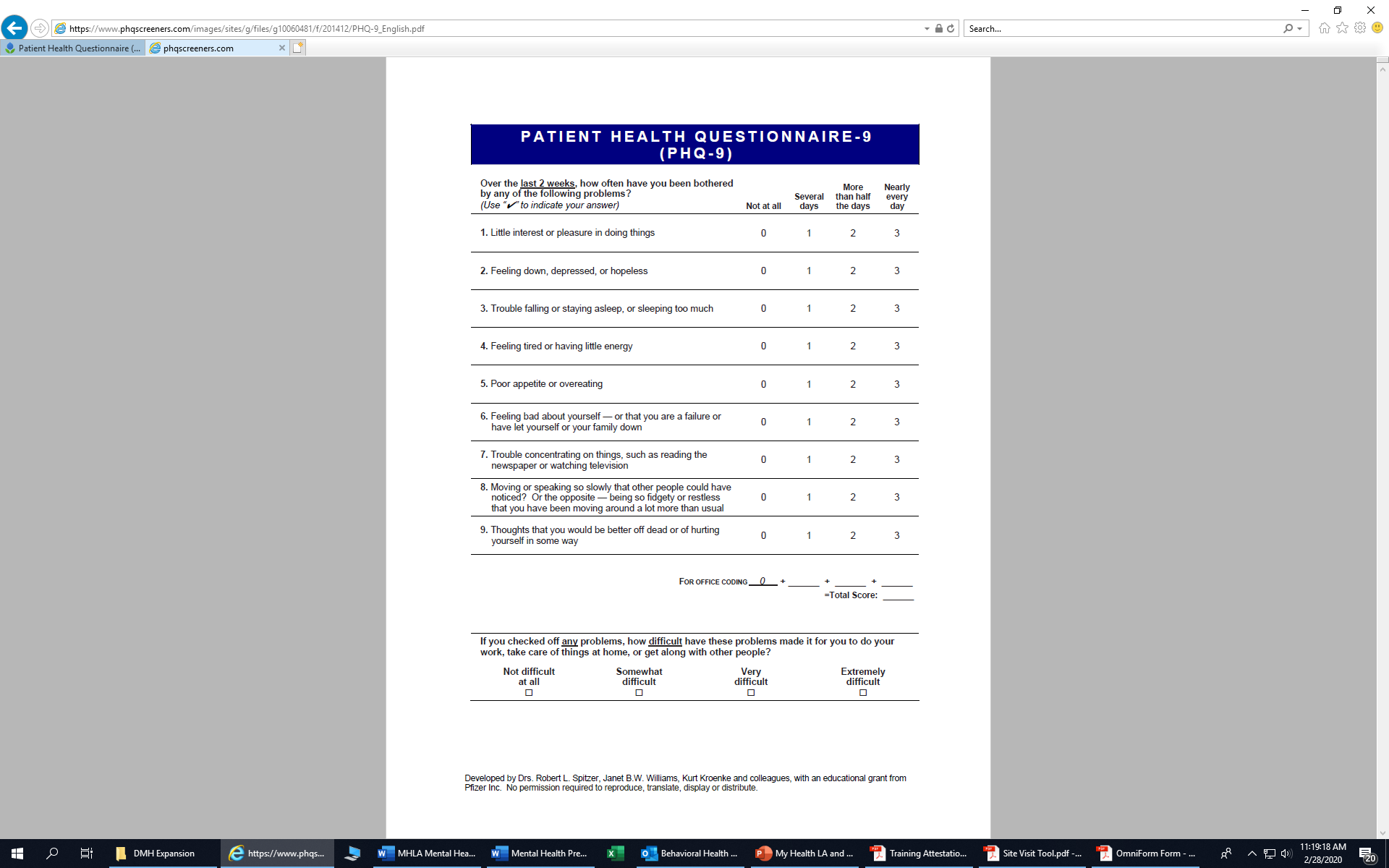 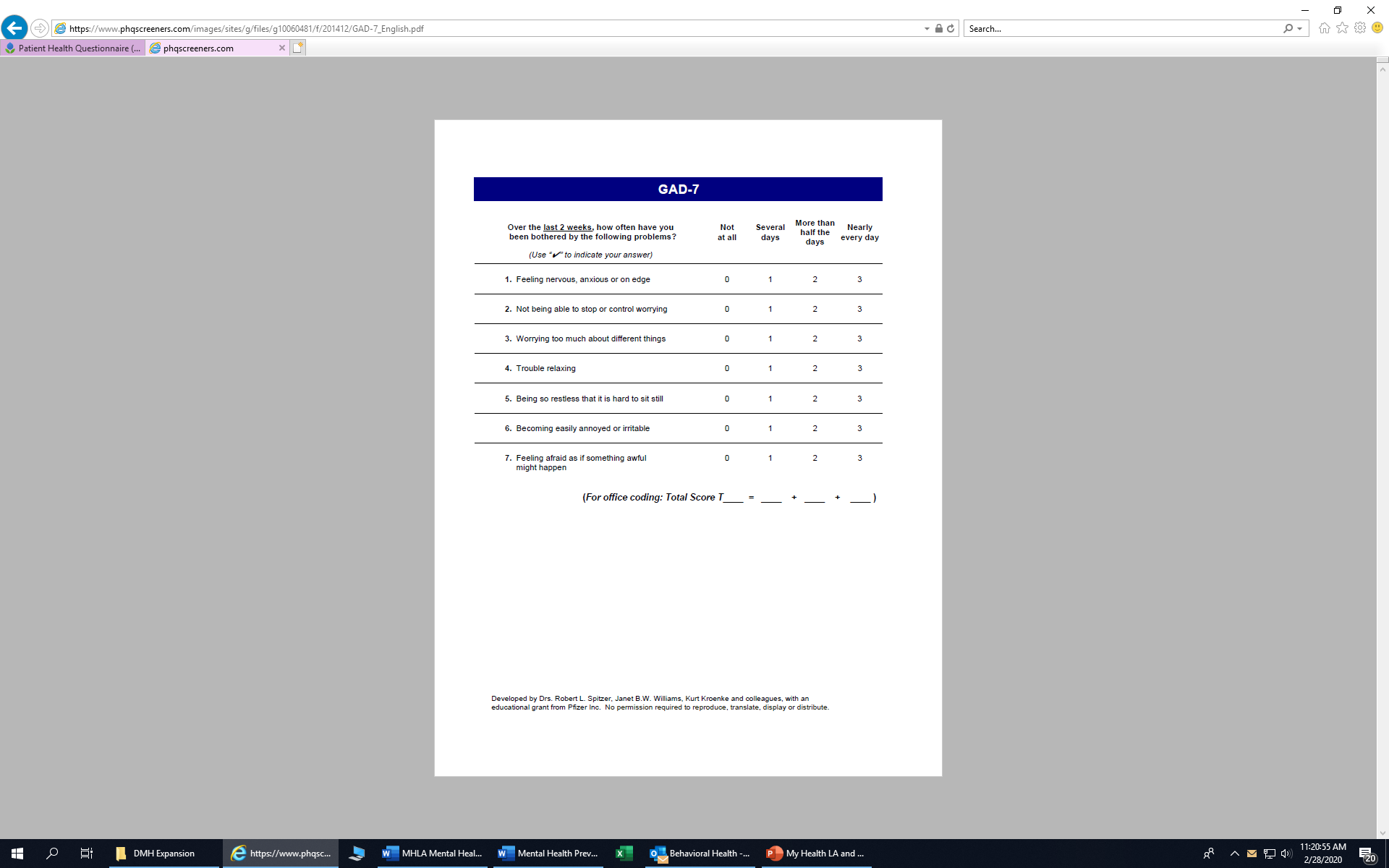 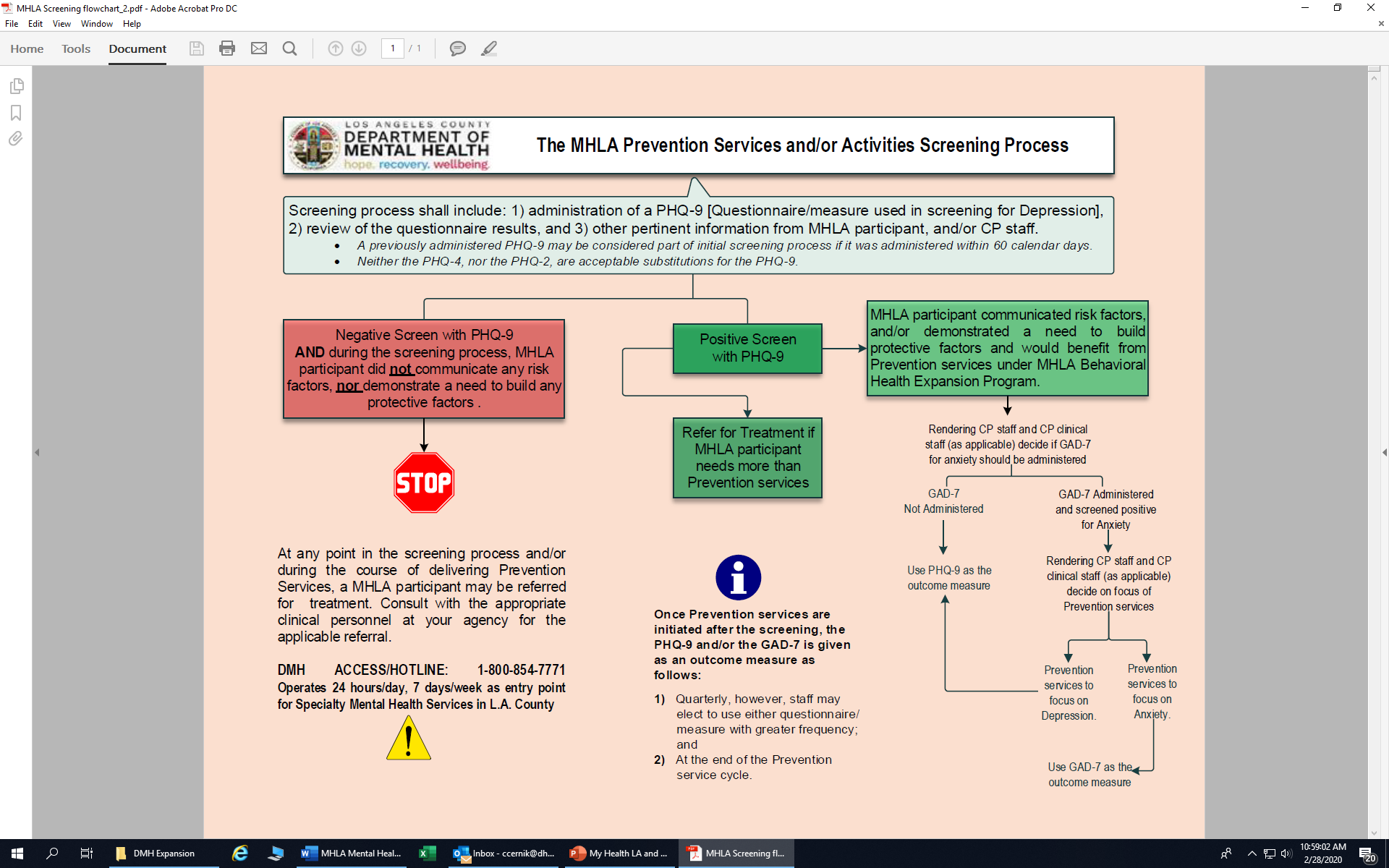 Referral for Treatment
At any point in the screening process and/or during the prevention services, a MHLA participant may be referred for treatment. 
Consult with clinical personnel with questions about prevention v. treatment. 
For people who meet criteria for specialty mental health services, DMH Hotline: 1-800-854-7771.
Billing Codes
Screening – everyone expected to be screened. 
HCPCS Code: H0002
Services – when applicable. 
HCPCS Code: H2014


Then follow-up with questionnaires/measures 
to determine outcomes. Quarterly and at end of services.
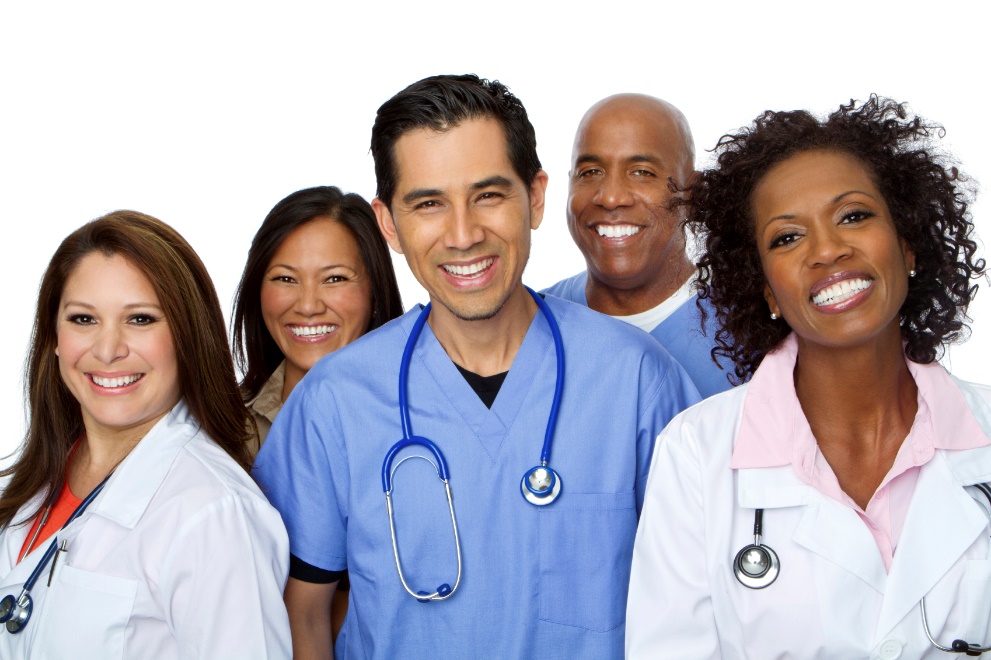 Documenting Scores
PHQ-9 and GAD-7 scores will be recorded on the 1500 claim form.

Every time there is a H0002, there will be a PHQ-9 score.

When there is a H2014, there may be PHQ-9 or GAD-7 or no scores.

You can put both H0002 and H2014 on one claim form.
Documenting Scores
PHQ-9 & GAD-7 scores will be recorded on 1500 claim form.

The MODIFIER fields will be used to capture the scores.

Fill in principle procedure code on line number 1. When reporting Mental Health Screening or Mental Health Preventive Services (MHPS), the MODIFIER fields will be used to capture the PHQ-9 and/or the GAD-7 Questionnaire Scores. 

“P1” = PHQ-9.  “G1”= GAD-7.
Documenting Scores (H0002)
“P1” goes in first modifier box and the score goes in the second modifier box.

Note: Include a leading zero for all score values under 10. For ex: Score of 0 should be input as “00”
Documenting Scores (H2014)
If reporting one score, input either “G1” or “P1” in the 1st modifier box to show which questionnaire are being reported. In the 2nd modifier box, input the applicable two characters score.
If reporting two scores, input the Procedure Code H2014 on the applicable service line and input “G1” in the 1st modifier box and the two characters GAD-7 score in the 2nd modifier box. On the next service line, input the Procedure Code H2014, followed by “P1” in the 1st modifier box and the two characters PHQ-9 score in the 2nd modifier box.
If no score is to be reported, leave the Modifier fields blank.
Documenting in the Medical Record
Remember: This is prevention, not treatment.
Use the documentation template and samples as guides to ensure proper service documentation.
Maintain PHQ-9 and GAD-7 originals.
You can upload template – or just include the elements. 
Medical records may be reviewed during site visits.
Payment
Payment: $3.30 per participant who qualifies for MGF, regardless of who receives services.

Will be tracking utilization of services.

Payment for July month of service if you received approval to start in July.
MHLA Website
The website address: http://dhs.lacounty.gov/wps/portal/dhs/mhla
Click on For DHS and Community Partners. 
User name: mhlacpp  
Password: Lacounty1
Then click on Mental Health.
CP Questions?
DHS
DMH
Anna Gorman, MPH 
o 626 525 5396                                                                         agorman@dhs.lacounty.gov

Or your program advocate.
Robert Levine, LMFT
o 213.738.4805 
rlevine@dmh.lacounty.gov